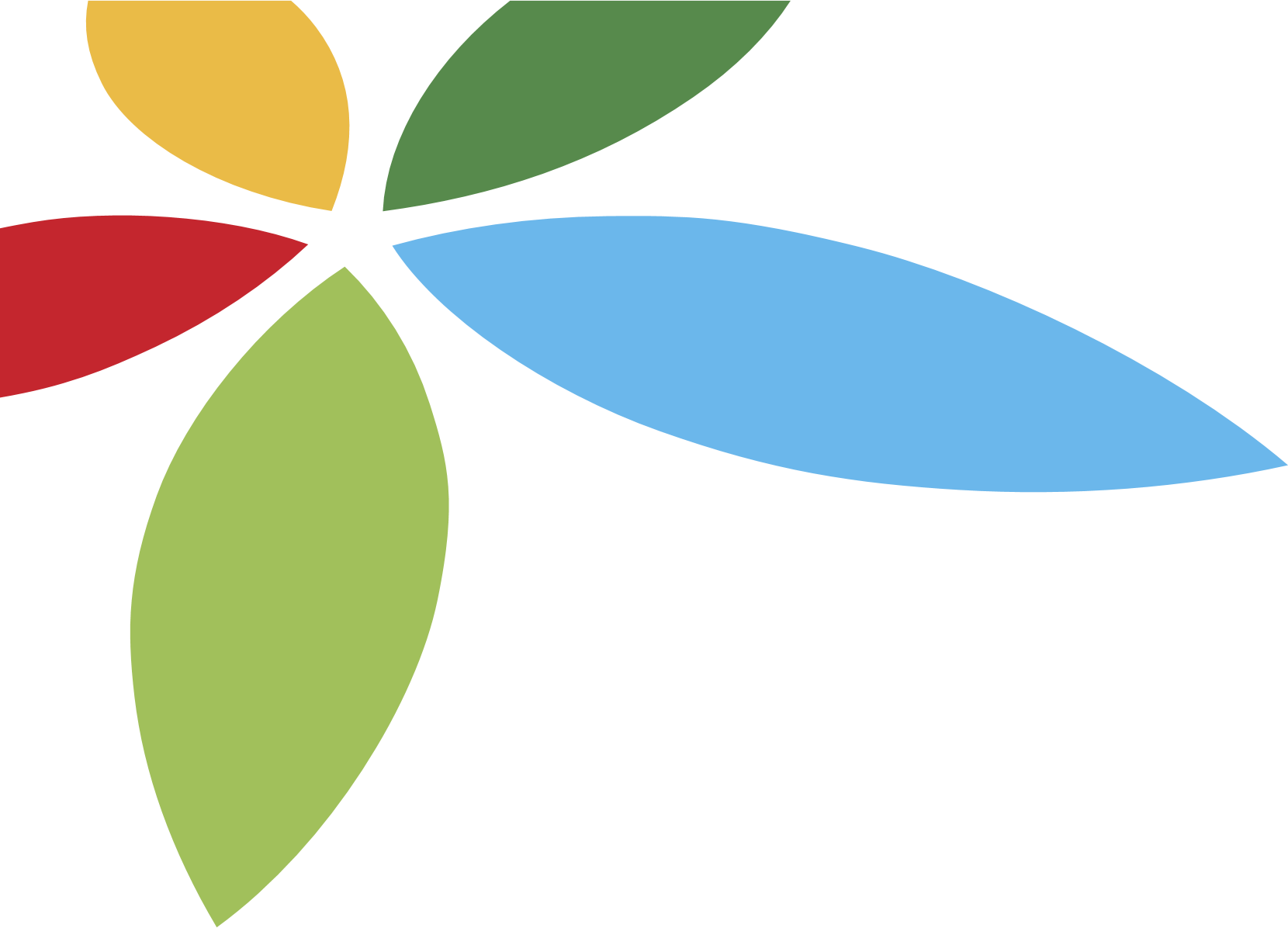 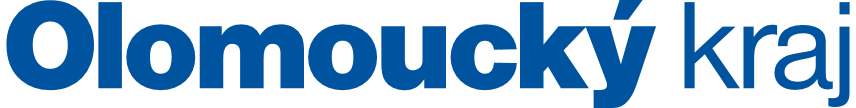 Konference„Rozvoj sociálních služeb v Olomouci“
22. 6. 2023
Individuální projekty Olomouckého kraje
22.06.2023
2
Základní údaje o projektech
22.06.2023
3
Podpora plánování sociálních služeb na území Olomouckého kraje
Klíčová aktivita 1

Podpora plánování sociálních služeb na krajské a místní úrovni

Udržení a podpora procesu KPSS v Olomouckém kraji
metodická podpora na krajské a místní úrovni, včetně zpracování analytických podkladů pro tvorbu střednědobých a komunitních plánů 
diskuzní fóra
stáže pracovníků věnujících se plánování v jiných regionech ČR
setkání poskytovatelů sociálních služeb

Střednědobé plánování rozvoje sociálních služeb a podpora činnosti organizační struktury KPSS – působení pracovních skupin na krajské úrovni
podpora činnosti organizační struktury KPSS – dohody o provedení práce se členy pracovních skupin
výjezdní zasedání týmu pracovníků KÚOK a členů pracovních skupin ORP a KRKOS podílejících se na procesu plánování a tvorbě SPRSS v Olomouckém kraji
workshopy a konference
22.06.2023
4
Podpora plánování sociálních služeb na území Olomouckého kraje
Klíčová aktivita 1
Podpora procesu optimalizace služeb v síti
metodická podpora pro tým pracovníků, kteří jsou zodpovědní za tvorbu a modelaci sítě sociálních služeb v kraji
efektivnější způsob modelace sítě 
1. fáze - optimalizace služeb pro seniory (ambulantní a terénní formy služeb)
cíl – co nejdelší setrvání seniorů ve svém přirozeném prostředí
terénní a ambulantní služby pro seniory jsou zajišťovány téměř  540 úvazky pracovníků v přímé péči
každým rokem se navyšují úvazky terénních a ambulantních služeb pro seniory průměrně o 20 úvazků pracovníků v přímé péči (jedná se převážně o navyšování pečovatelské služby)
potřeba optimalizace
poskytovaných úkonů v návaznosti na nepříznivou sociální situaci
doby poskytování sociálních služeb
cílové skupiny – lidem, jimž je služba poskytována
22.06.2023
5
Podpora plánování sociálních služeb na území Olomouckého kraje
Klíčová aktivita 1
cílový stav - terénní služby jsou dostupné na celém území kraje
provozní doba služeb je zajištěna v průběhu celého týdne včetně víkendů a svátků v rozsahu minimálně od 6 do 22 hodin 
služby  nabízejí svou podporu všem cílovým skupinám, které jim umožňuje zákon o sociálních službách

21.4.2023 proběhlo setkání všech poskytovatelů pečovatelských služeb ve spolupráci s Institutem sociální práce
procesy vedoucími k rozšíření dostupnosti pečovatelské služby a jejich dopady, 
podpora pro osoby v nepříznivé sociální situaci - prezentace procesu změn z krajů/obcí včetně kvantifikace dopadů, 
příklady dobré praxe z konkrétních zařízení
22.06.2023
6
Podpora plánování sociálních služeb na území Olomouckého kraje
Klíčová aktivita 2

Podpora osob s duševním onemocněním
Záměrem aktivity je podpora služeb, které se věnují práci s osobami s chronickým duševním onemocněním tak, aby mohly vést plnohodnotný život s cílem podpory nezávislosti a samostatnosti, posílení osobních kompetencí.
pracovník/koordinátor 
případové konference, workshopy či další platformy setkávání
propagace tématu
22.06.2023
7
Podpora plánování sociálních služeb na území Olomouckého kraje
Klíčová aktivita 2
projekt Ministerstva zdravotnictví
příprava od roku 2013 - Strategie reformy psychiatrické péče 
od 2017 působení krajských koordinátorů – projekt EU
krajská skupina pro reformu psychiatrické péče
2020 schválen Národní akční plán pro duševní zdraví 2020 – 2030 (https://www.reformapsychiatrie.cz)
OK schválil v roce 2017 Koncept rozvoje péče o osoby s duševním onemocněním v Olomouckém kraji https://www.olkraj.cz/informace-k-reforme-psychiatricke-pece-cl-4640.html 
v rámci projektu - 2 CDZ (Přerov, Olomouc)
Transformační plány PN a PL (PN v Bílé vodě se transformovala na léčbu závislostí)
projekt MZ k 28.2.2022 ukončen
v  současné době jsou činnosti na krajích
Situace v OK
opatřeními se zabývá aktuální SPRSS
příprava aktualizace Konceptu 
předpoklad zasíťování nezbytnými službami, CDZ v každém „okrese“
22.06.2023
8
Podpora plánování sociálních služeb na území Olomouckého kraje
Klíčová aktivita 3
Podpora koordinovaného využívání dobrovolníků 
Hlavním cílem je podpora a koordinace využívání dobrovolníků v oblasti sociální integrace a propagace dobrovolnictví na území Olomouckého kraje, a to konkrétně na území všech bývalých okresů kraje (Olomouc, Prostějov, Přerov, Jeseník, Šumperk).
podpora činnosti a rozvoje dobrovolnických center
konference o dobrovolnictví v Olomouckém kraji
vzdělávací aktivity pro koordinátory dobrovolníků a organizace připravující se na práci s dobrovolníky
propagace dobrovolnictví v Olomouckém kraji – Dny dobrovolnictví
Klíčová aktivita 4
Podpora paliativní péče
Cílem klíčové aktivity je podpora vzdělávání, supervize a zvyšování odborných kompetencí všech zainteresovaných odborníků a spolupráce mezi jednotlivými subjekty poskytující paliativní péči.
aktivity zaměřené na psychohygienu a duševní zdraví pečujících osob. 
supervize a vzdělávání pracovníků
osvětové a odborné konference
22.06.2023
9
Podpora plánování sociálních služeb na území Olomouckého kraje
Klíčová aktivita 5
Podpora a péče o neformální pečující a podpora pracovníků sociálních služeb zaměřujících se na cílovou skupinu senioři
Záměrem aktivity je podpořit kvalitu a provázanost služeb pro seniory proškolením zaměstnanců a managementu v sociálních službách.
platformy setkávání, přednášky, exkurze
supervize a vzdělávání pracovníků
setkání neformálních pečujících o seniora s odborným obsahem a s možností využít individuálních konzultací s odborníky 
Klíčová aktivita 6
Podpora a posilování systému služeb sociální prevence
Hlavním cílem aktivity je pokračovat v podpoře služeb prevence, a to konkrétně prostřednictvím aktivit vedoucích ke zvyšování odborných kompetencí a rozvíjení dovedností pracovníků věnujících se práci s osobami sociálně vyloučenými či sociálním vyloučením ohroženými.
akreditované vzdělávání v oblasti zadluženosti
workshopů, kurzů a konference (závislosti, domácí násilí, kyberšikana, apod.)
22.06.2023
10
Podpora plánování sociálních služeb na území Olomouckého kraje
Klíčová aktivita 7
Metodická podpora implementace sociální politiky 
Cílem aktivity je rozvoj komunitní práce na obcích a městech s vyšším počtem osob sociálně vyloučených, a to v oblasti vzdělávání samosprávy a poskytovatelů sociálních služeb.
odborné akreditované vzdělávání pro obce, neziskové organizace a další návazné zainteresované organizace
kulaté stoly, diskusní platformy a workshopy 
Klíčová aktivita 8
Podpora procesu transformace
Aktivity povedou k nutné koordinaci celého procesu transformace, k metodické podpoře a zvyšování odborných kompetencí pracovníků věnujících se práci s osobami se zdravotním postižením a organizací zainteresovaných v rámci procesu transformace sociálních služeb. Prostřednictvím projektu budou realizovány činnosti směřující k informovanosti zástupců obcí, odborné a laické veřejnosti v této specifické oblasti a propagaci smyslu a účelu celého procesu transformace.
pracovník/koordinátor – bude zajišťovat v oblasti transformace sociálních služeb koordinaci činností všech zainteresovaných subjektů (sociální služby v procesu transformace, Ministerstvo práce a sociálních věcí ČR, Olomoucký kraj, externí dodavatelé, dotčené obce, veřejnost)
případové konference, workshopy či další platformy setkávání
propagace tématu podpory procesu transformace sociálních služeb
22.06.2023
11
Podpora sociální práce, sociálních služeb a neformálně pečujících
Klíčová aktivita 1
Podpora individuální sociální práce ve veřejné správě
Cílem klíčové aktivity je další rozvoj kompetencí sociálních pracovníků na obcích II. a III. typu a sociálních pracovníků KÚOK v oblastech koordinace sociálních služeb a poskytování činností sociální práce vzhledem k nepříznivé sociální situaci.
dvoudenní pracovní setkání 
exkurze do vězeňských zařízení 
akreditované kurzy 
Klíčová aktivita 2
Profesionalizace výkonu veřejného opatrovnictví
Cílem této klíčové aktivity je pokračovat v prohlubování kompetencí a znalostí veřejných opatrovníků, kteří při výkonu této agendy jsou v mnoha případech pověřeni k zastupování opatrovance v širokém spektru oblastí jeho života.
workshopy a semináře
22.06.2023
12
Podpora sociální práce, sociálních služeb a neformálně pečujících
Klíčová aktivita 3
Osoby se zdravotním postižením
Zachovat a dále prohlubovat součinnost mezi spolupracujícími subjekty podporující osoby se zdravotním postižením (OZP) včetně osob s poruchou autistického spektra,  a to mezi pracovníky z řad poskytovatelů sociálních služeb, sociálními pracovníky obecních úřadů obcí s rozšířenou působností, pracovníky školských a zdravotních služeb, neformálně pečujícími osobami a akademickou půdou a OZP.
odborné workshopy
konference věnovaná problematice OZP
cílené prohlubující se supervizní setkání zaměřené na problematiku OZP 
zabezpečení stáží pracovníků poskytovatelů sociálních služeb, pracovníků krajských a obecních úřadů, pracovníků školských zařízení u poskytovatelů sociálních, školských a zdravotních služeb určených OZP
zajištění certifikovaného výcviku pro zástupce z řad zadavatelů a poskytovatelů sociálních služeb a sociální práce
zajištění skupinových zájmových aktivit pro OZP
svépomocné setkávání formou skupinových aktivit pro osoby s PAS s vysocefunkčním autismem či Aspergerovým syndromem
zabezpečení besed ve školských zařízeních přibližujících žákům a studentům potřeby spolužáka se zdravotním postižením
22.06.2023
13
Podpora sociální práce, sociálních služeb a neformálně pečujících
Klíčová aktivita 4
Podpora osob neformálně pečujících

Zachovat podporu osob neformálně pečujících v náročné péči o OZP prostřednictvím realizace třídenních pobytů zajištěných poskytovateli vybraných druhů sociálních služeb působících na území Olomouckého kraje.

vícedenní pobyty pro rodiny pečující o děti se zdravotním postižením a pro osoby se zdravotním postižením
workshopy pro neformálně pečující osoby a osoby blízké OZP
zabezpečení setkávání podpůrných rodičovských skupin zaměřených na OZP
podpora metody homesharingu v Olomouckém kraji
22.06.2023
14
Podpora sociální práce, sociálních služeb a neformálně pečujících
Klíčová aktivita 5
Zvyšování kompetencí zaměstnanců poskytovatelů sociálních služeb
Zvyšování kompetencí zaměstnanců poskytovatelů sociálních služeb bude zejména zaměřeno na organizace, které zřizuje Olomoucký kraj, a realizováno především prostřednictvím diskuzních setkání, vzdělávání apod.
kulaté stoly
akreditované kurzy, workshopy
supervizní setkání
Klíčová aktivita 6
Realizace auditů v příspěvkových organizacích Olomouckého kraje poskytujících sociální služby
Realizace 12 auditů v příspěvkových organizacích Olomouckého kraje, které poskytují sociální služby domovy pro seniory s cílem zhodnocení stavu poskytovaných sociálních služeb. Oblasti, které budou předmětem hodnocení, jsou vybrány tak, aby bylo možné průřezově zjistit stav poskytovaných služeb.
22.06.2023
15
Podpora sociální práce, sociálních služeb a neformálně pečujících
Klíčová aktivita 7
Podpora informovanosti a posílení aktivit v oblasti NRP
Hlavním cílem této aktivity je posílit informovanost veřejnosti a přispět ke změně názorů a postojů k dětem se specifickými potřebami, které nemohou vyrůstat ve své rodině. Pěstounská péče je nejvhodnějším řešením situace dětí, které se nacházejí v pobytových zařízeních.
akce pro širokou veřejnost i akce lokálního charakteru s cílem propagace daného tématu
setkávání pěstounů
Klíčová aktivita 8
Zvyšování kvality služeb pro ohrožené rodiny s dětmi
Cílem této aktivity je reflektovat zejména poslední legislativní změny o připravenou legislativu v oblasti péči o dětí do 3 let věku. Tato aktivita bude zaměřena na systémové vzdělávací akce, které budou zaměřeny na aktuální trendy v oblasti sociálně-právní ochrany dětí, optimalizace systému péče o ohrožené děti. 
setkání aktérů pracujících s ohroženou rodinou
kazuistické semináře
V obou výše uvedených klíčových aktivitách bude zajištěn pracovník/koordinátor, jež bude koordinovat činnosti v oblasti náhradní rodinné péče a služeb pro ohrožené rodiny s dětmi, včetně přípravy akcí, koordinaci všech zainteresovaných subjektů, pravidelné pořádání pracovních setkání i přípravu PR aktivit pro širokou věrnost.
22.06.2023
16
Transformace pobytových sociální služeb v OK
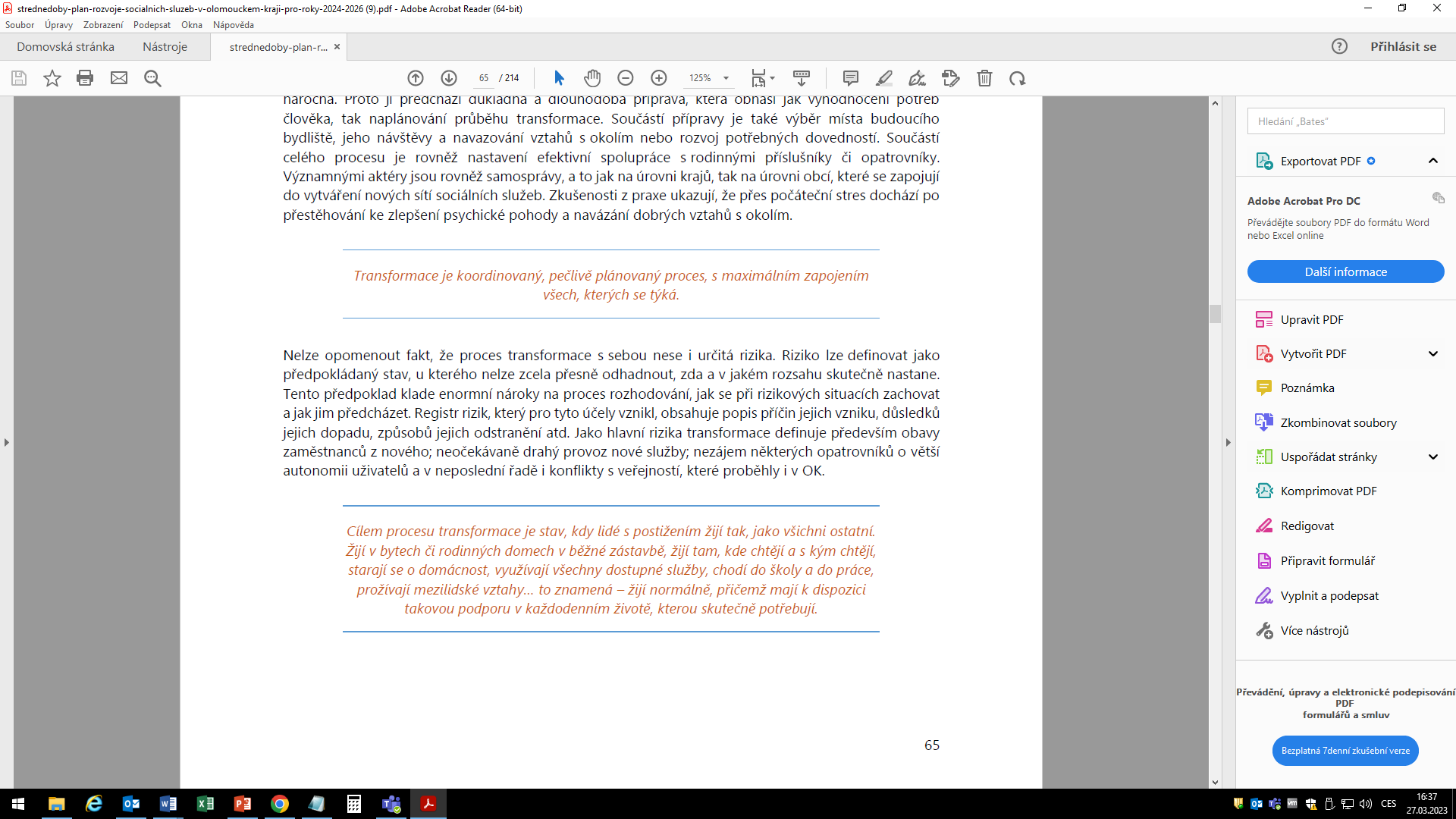 22.06.2023
17
Transformace pobytových sociální služeb v OK
22.06.2023
18
Transformace pobytových sociálních služeb v OK
2013 - 2015 –  částečná transformace služeb organizace Vincentinum – poskytovatel sociálních služeb Šternberk, p.o. 
celkem 68 uživatelů služeb tohoto zařízení se přestěhovalo do dvou bytů a dvou rodinných domů v lokalitě Šternberk, do jednoho rodinného domu a dalšího objektu v Šumperku, do dvou vybudovaných domků v Uničově a rodinného domu v obci Lužice,
uživatelé služeb se s pomocí personálu bez problémů adaptovali v novém prostředí a byli přijati i místní komunitou,
o průběhu i výsledcích transformace byl Českou televizí natočen časosběrný dokument, který je k dispozici: https://www.ceskatelevize.cz/ivysilani/10861835905-pet-statecnych/.
22.06.2023
19
Transformace pobytových sociální služeb v OK
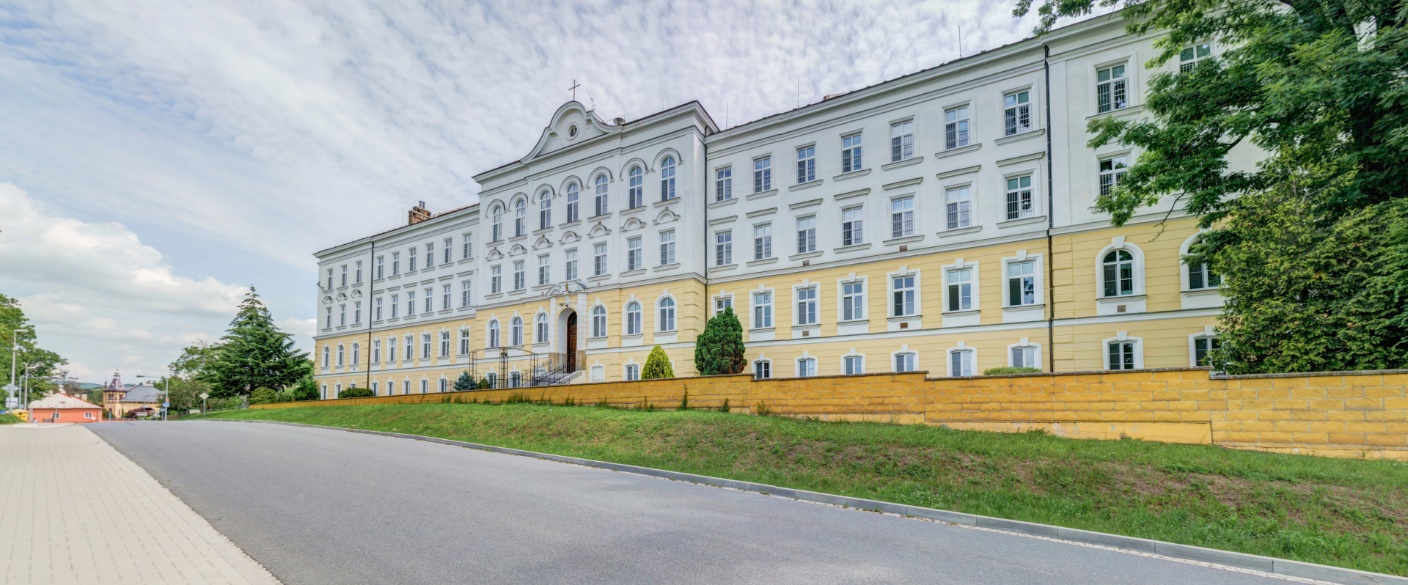 stávající budova Vincentina (bývalý klášter s původní kapacitou 189 lůžek)
22.06.2023
20
Transformace pobytových sociální služeb v OK
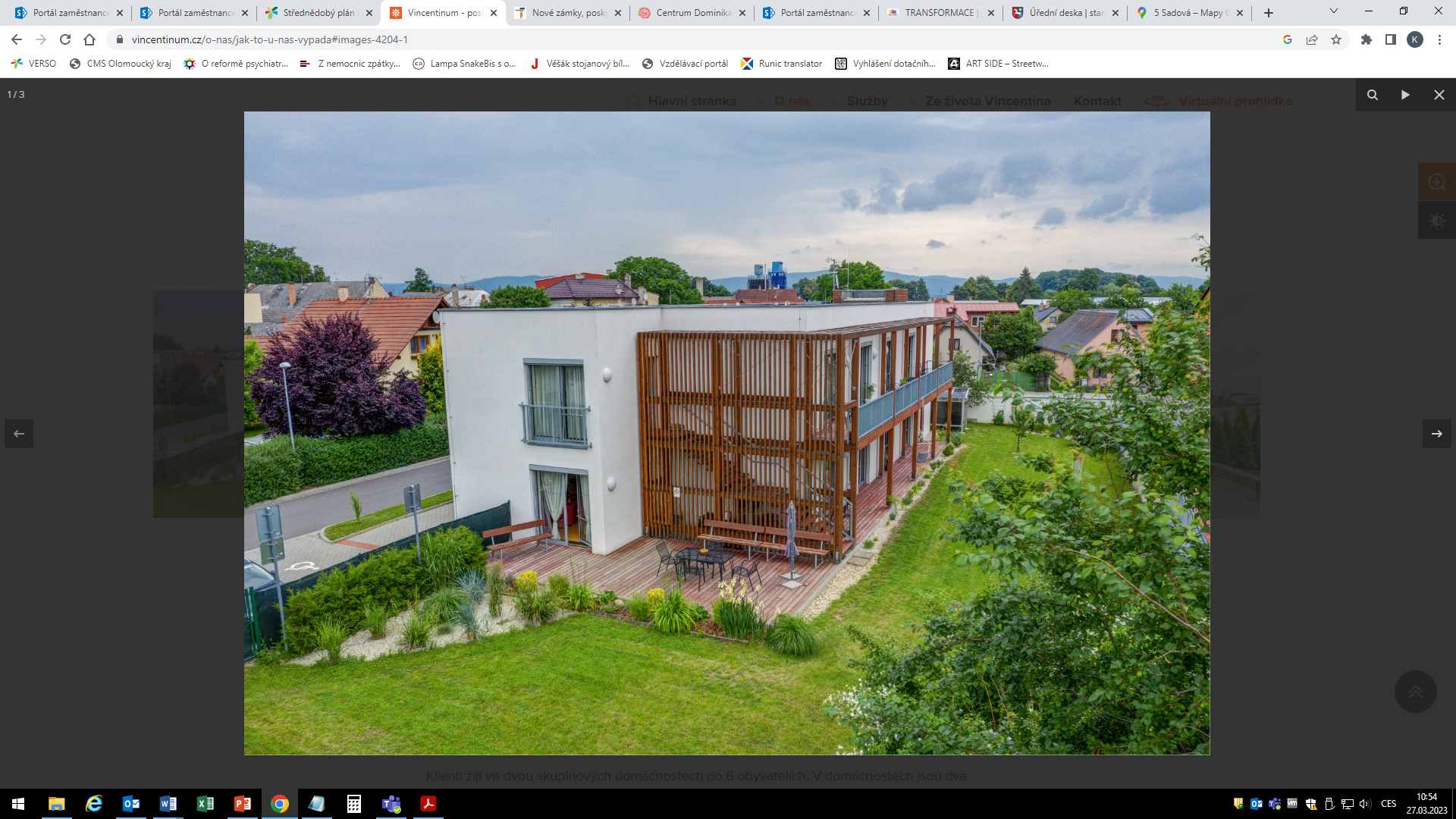 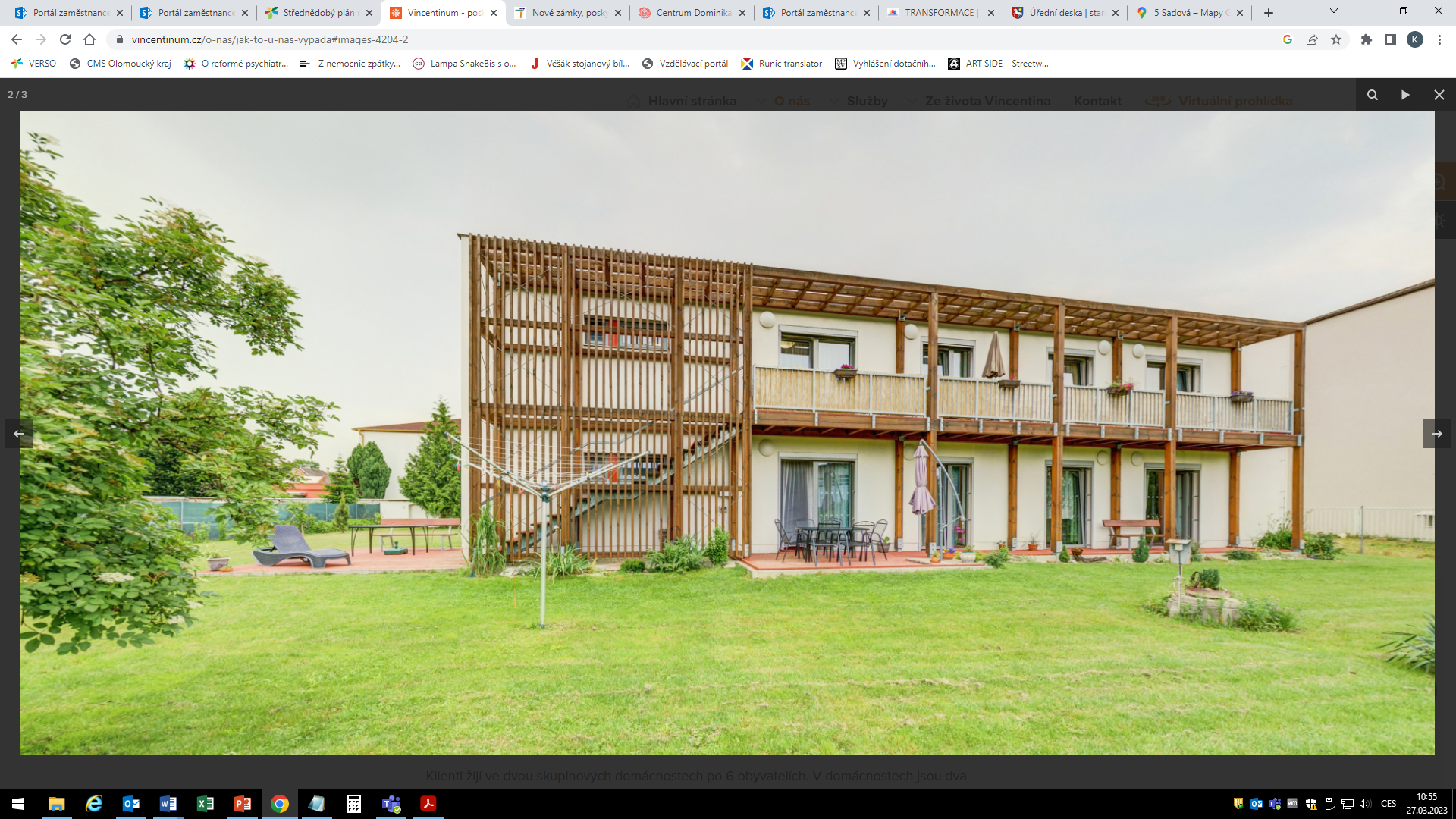 DOZP Uničov, Olomoucká 1474                                   DOZP Uničov, Gymnazijní 147
22.06.2023
21
Transformace pobytových sociální služeb v OK
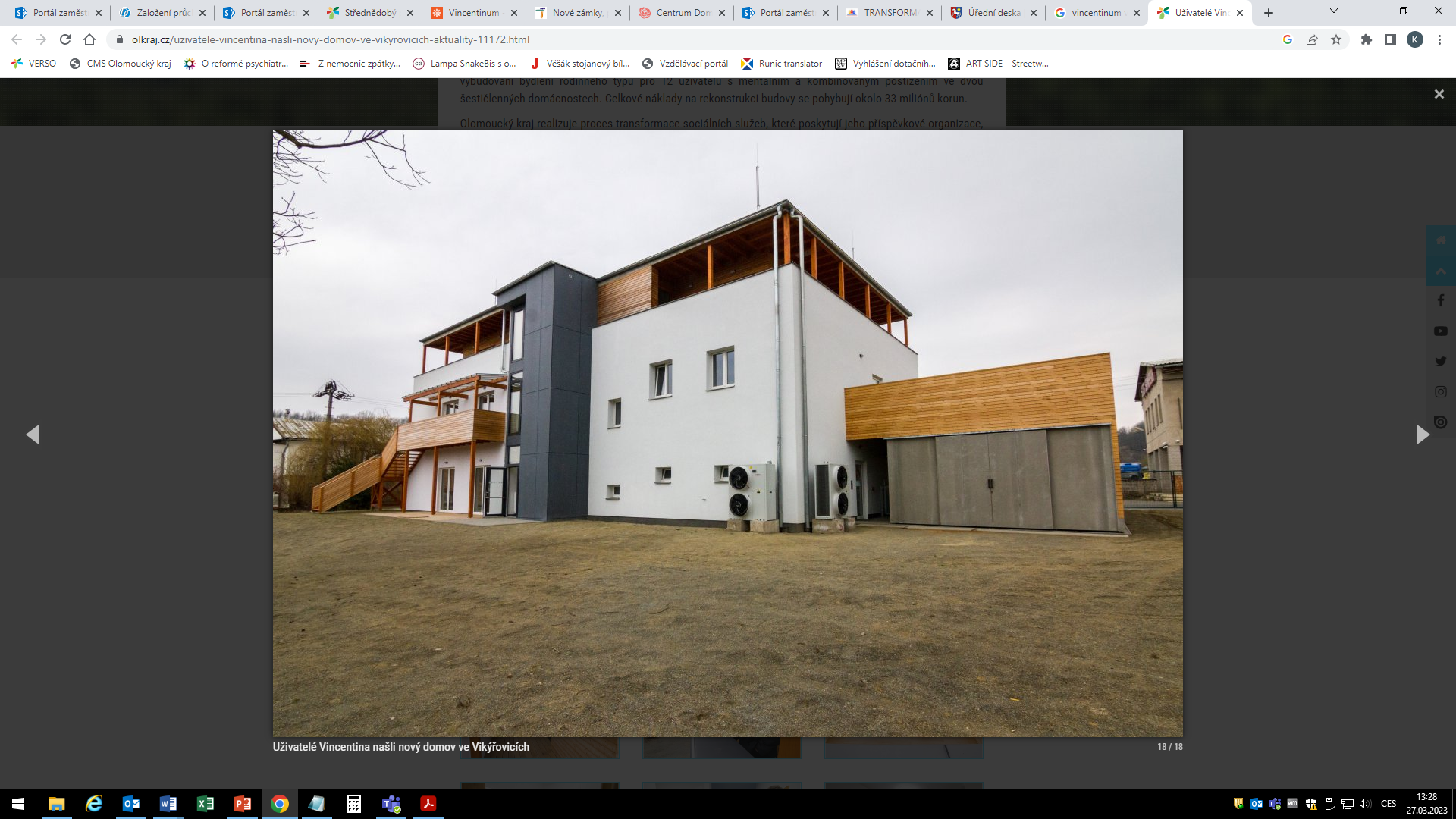 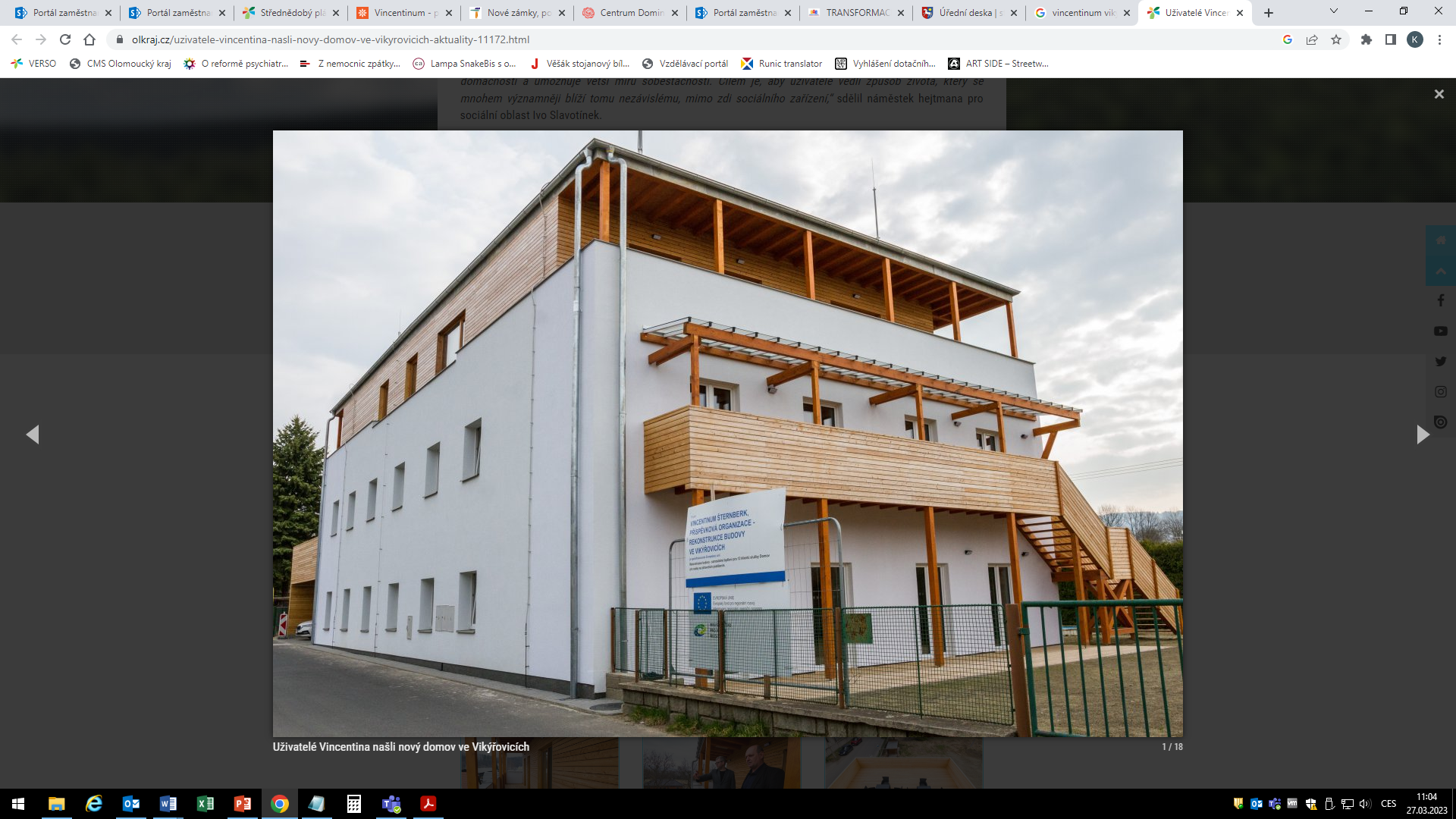 DOZP Krenišovská 224, Vikýřovice
22.06.2023
22
Transformace pobytových sociálních služeb v OK
2015 - dosud – proces transformace organizace Nové Zámky- poskytovatel sociálních služeb p.o.
přestěhování do běžných forem bydlení uživatele služeb domov pro osoby se zdravotním postižením z budově zámku v Nových Zámcích a v budově v Litovli (celkem 145 uživatelů)
projekt rozdělen do několika samostatných etap
22.06.2023
23
Transformace pobytových sociální služeb v OK
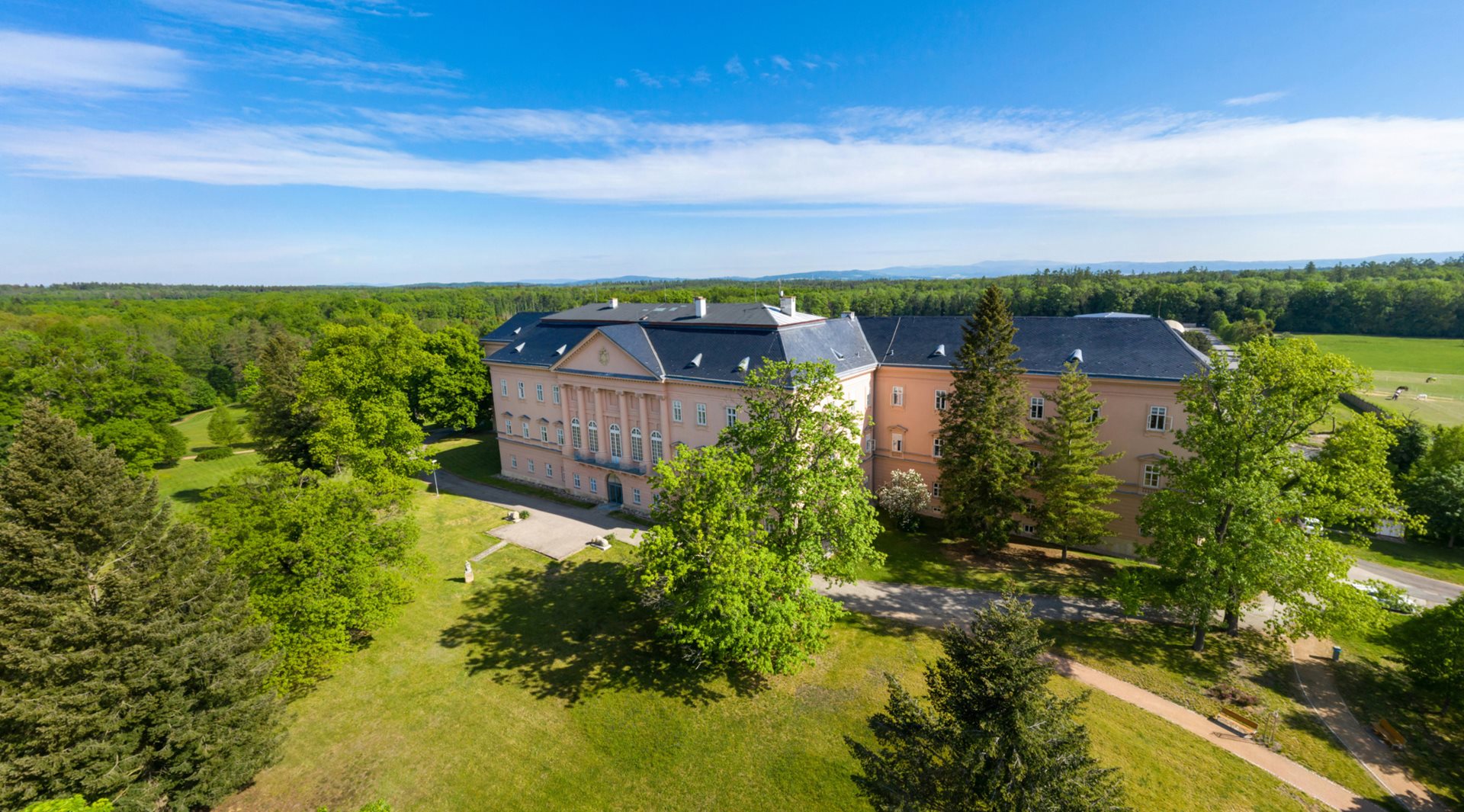 stávající budova Nových Zámků
22.06.2023
24
Transformace pobytových sociální služeb v OK
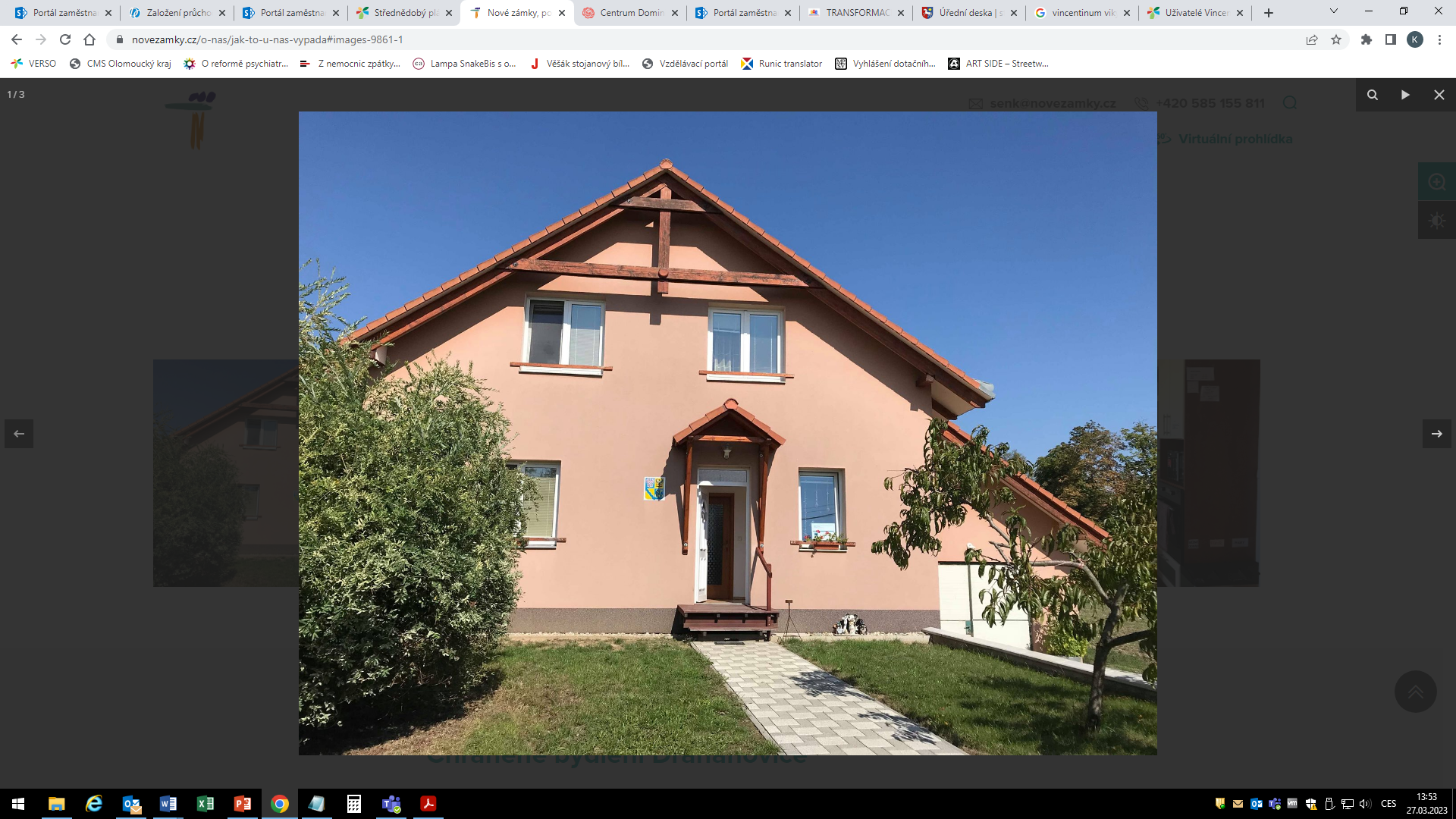 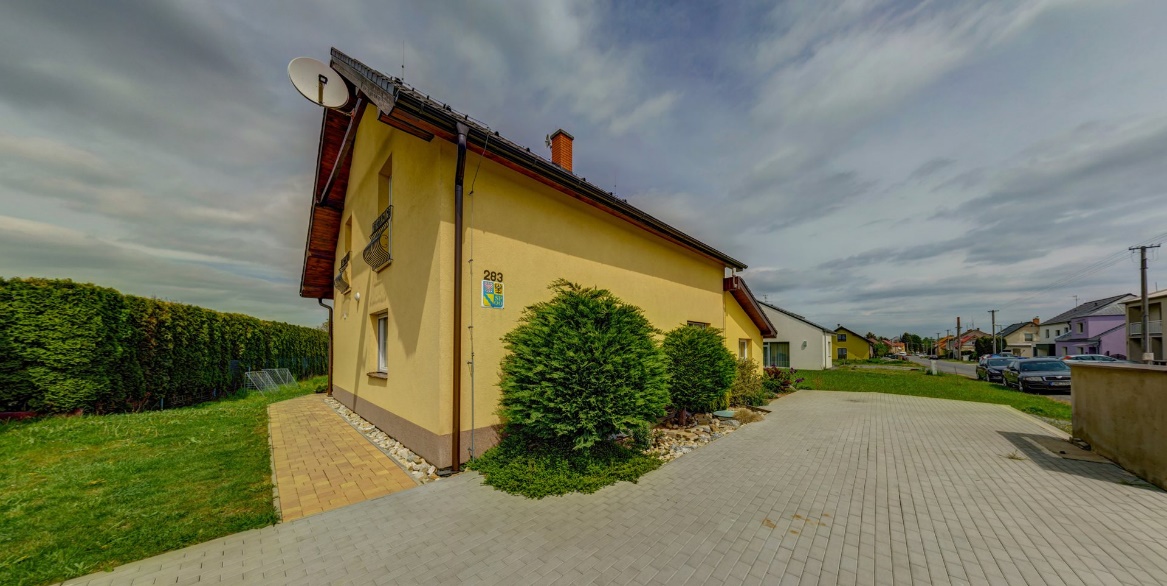 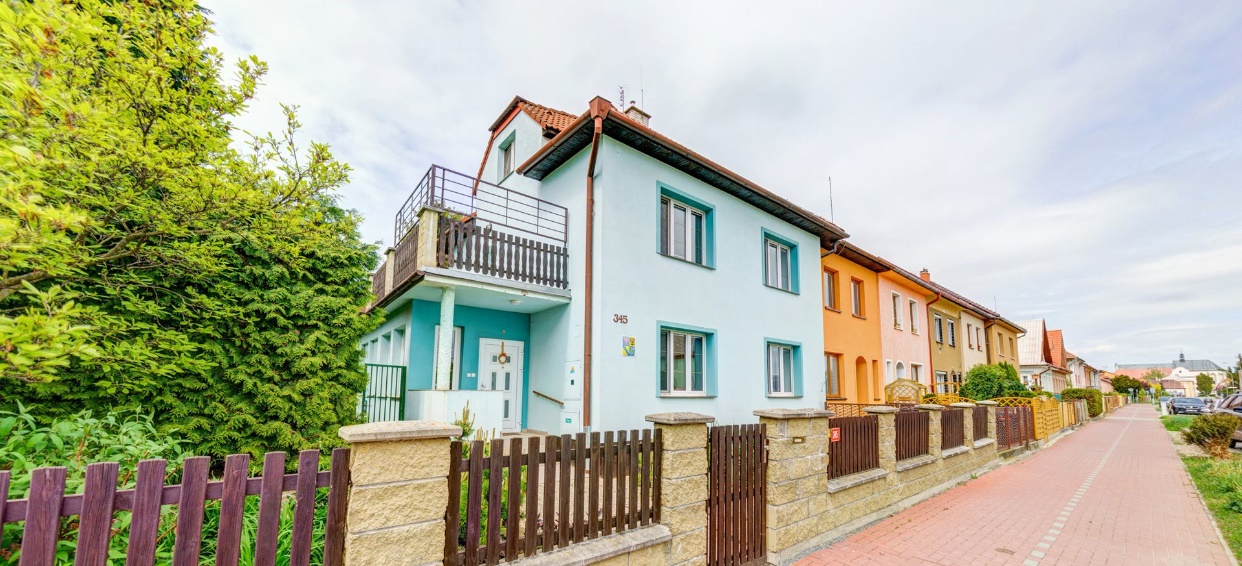 CHB Uničov, Olomoucká 345
CHB Červenka, Nádražní 388
CHB Drahanovice 283
22.06.2023
25
Transformace vybraných příspěvkových organizací
Zpracované transformační plány do roku 2035
Nové Zámky- poskytovatel sociálních služeb
Vincentinum – poskytovatel sociálních služeb Šternberk
 Domov Větrný mlýn Skalička 
Domov Na zámečku Rokytnice
Domov „Na Zámku“ (Nezamyslice)
Domov Paprsek Olšany
Centrum Dominika Kokory
Celkem transformací má projít 392 uživatelů 
- potřeba dalších vhodných pozemků či nemovitostí pro transformaci
22.06.2023
26
Transformace pobytových sociální služeb v OK
22.06.2023
27
Transformace pobytových sociální služeb v OK
22.06.2023
28
Děkuji za pozornostMgr. Valerie Navrátilováemail: v.navratilova@olkraj.cztel.: 585 508 237
22.06.2023
29